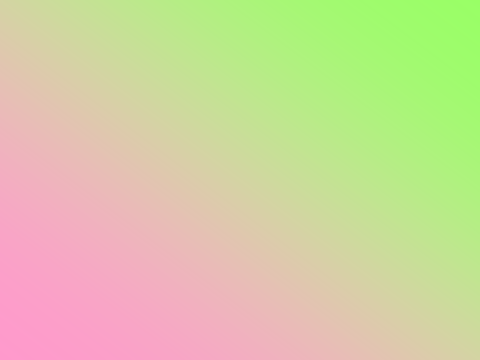 Урок  технологии в 1 классе.
Тема: «Весна. Какие краски у весны? Аппликация «Подснежник»
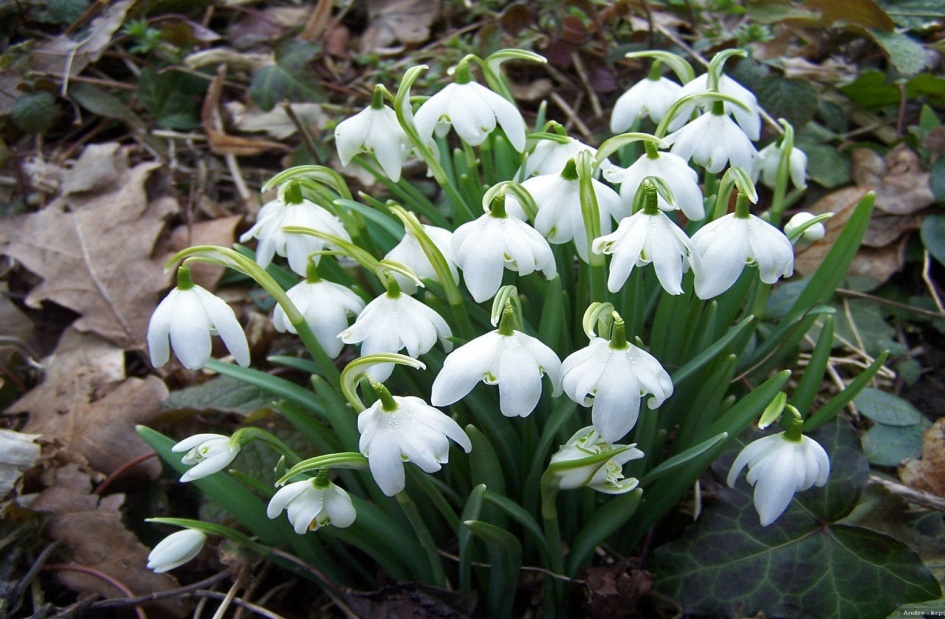 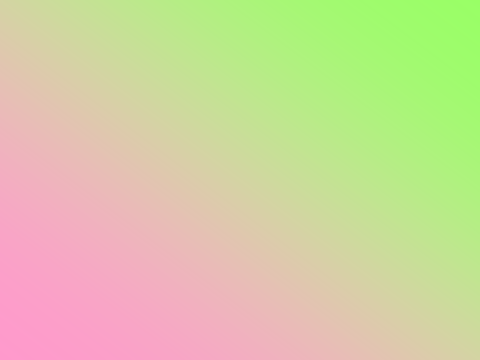 Прозвенел звонок для вас.
Все зашли спокойно в класс.
Встали все у парт красиво, 
Поздоровались учтиво.
Тихо сели, спинки прямо.
Вижу, класс наш хоть куда.
Мы начнём урок, друзья.
Будем отвечать активно,
Хорошо себя вести,
Чтобы гости дорогие.
Захотели вновь прийти!
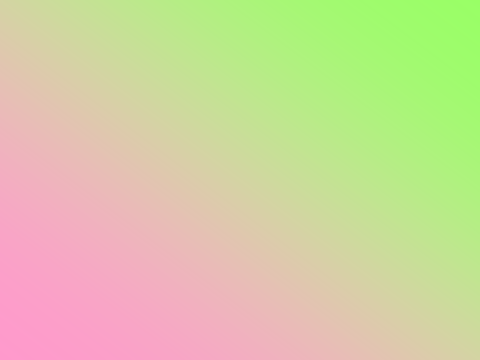 Материалы и инструменты
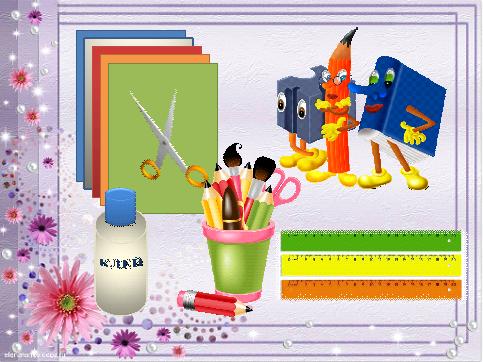 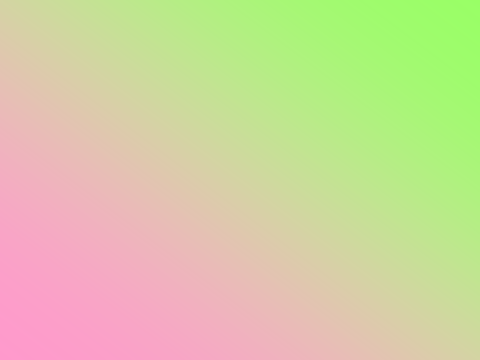 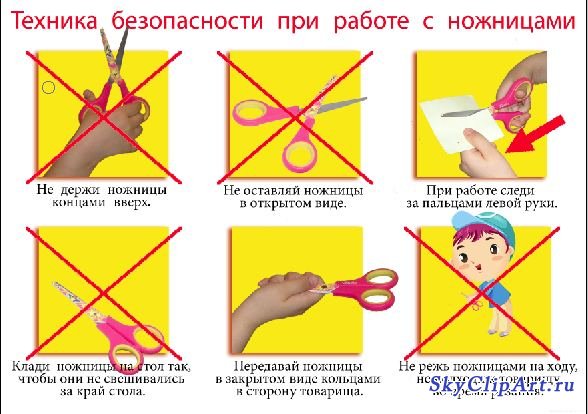 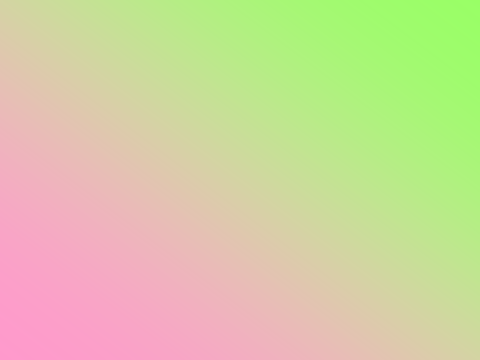 ЗАГАДКА
Рыхлый снег на солнце тает,Ветерок в ветвях играет,Звонче птичьи голосаЗначит, к нам пришла …
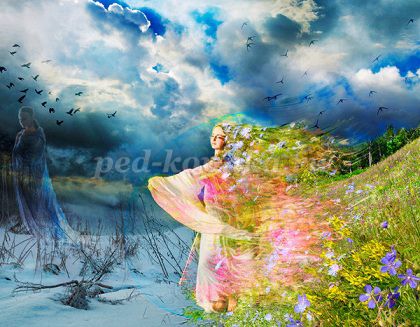 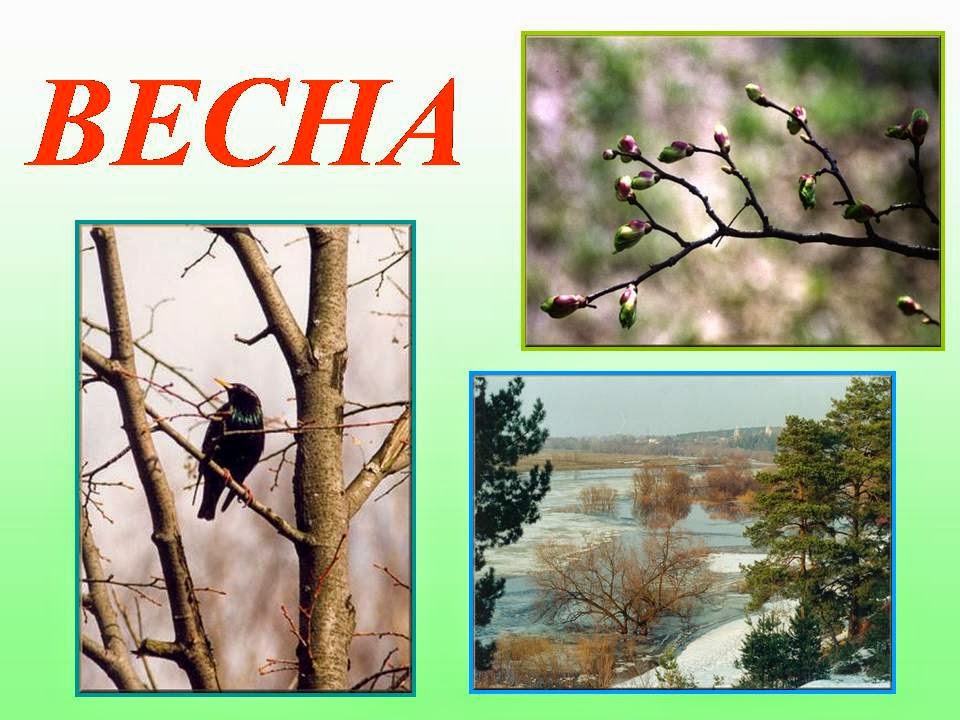 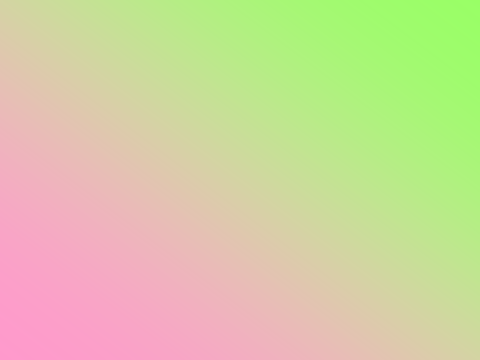 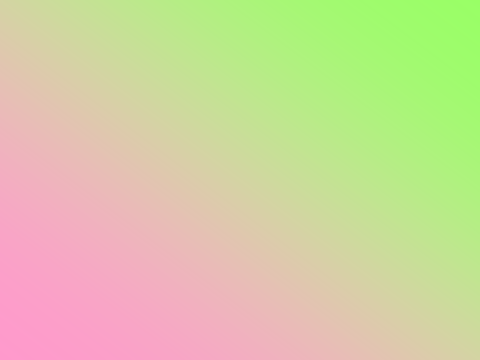 Весна в картинах известных художников
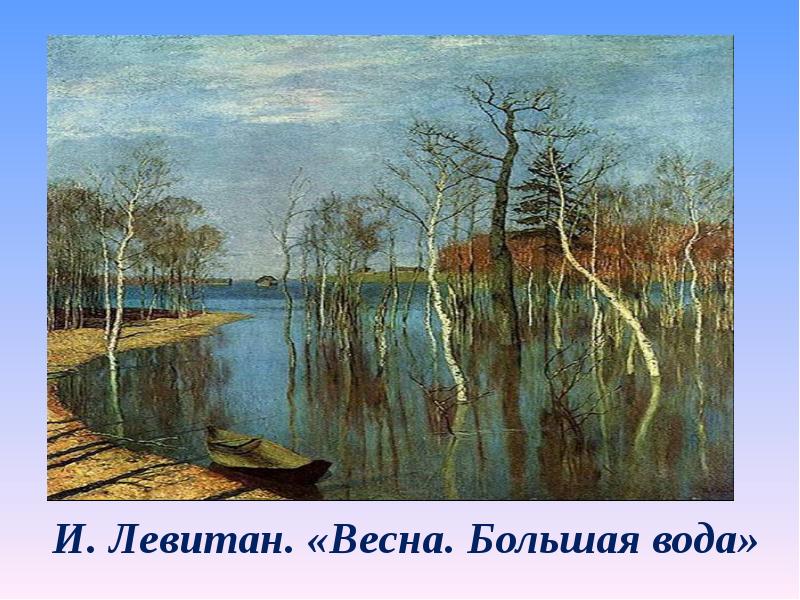 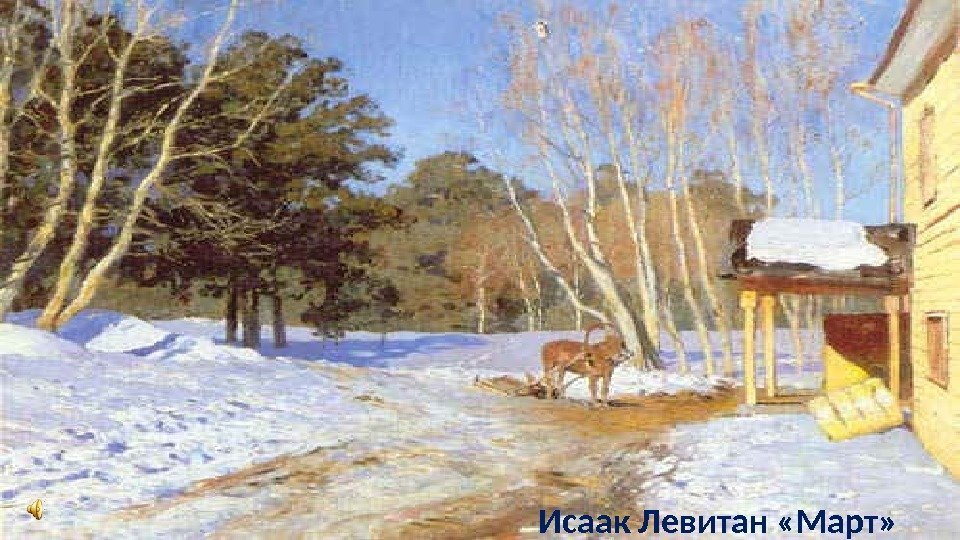 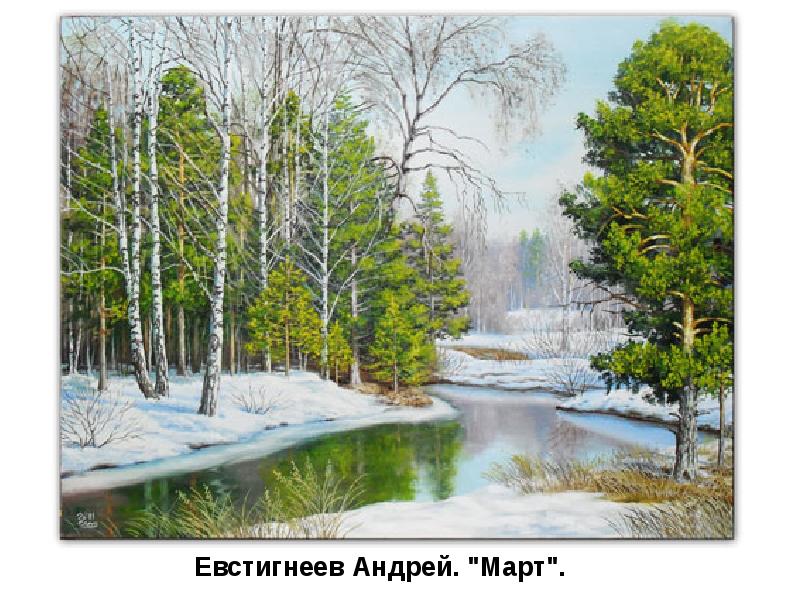 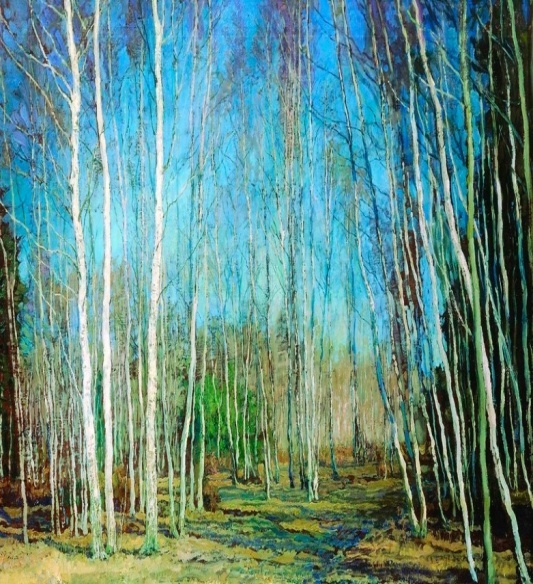 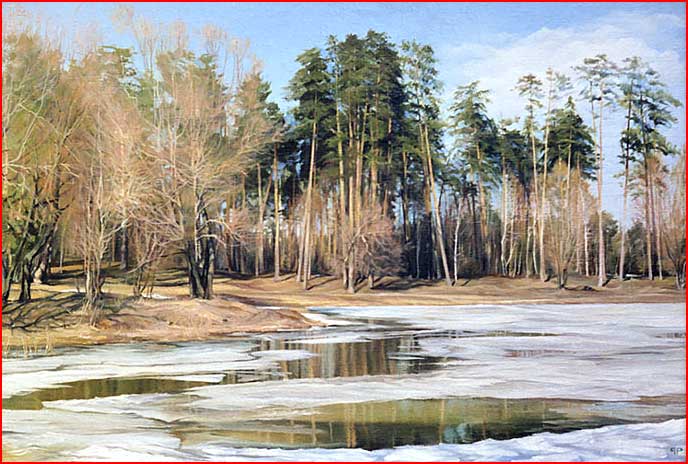 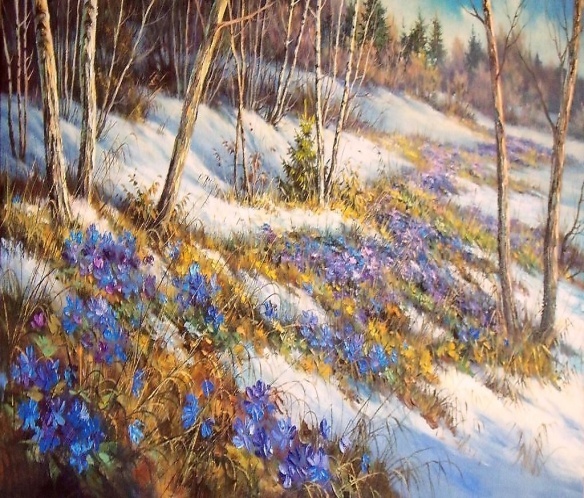 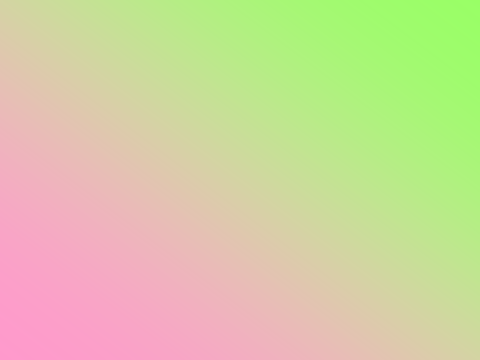 Первоцветы весенние
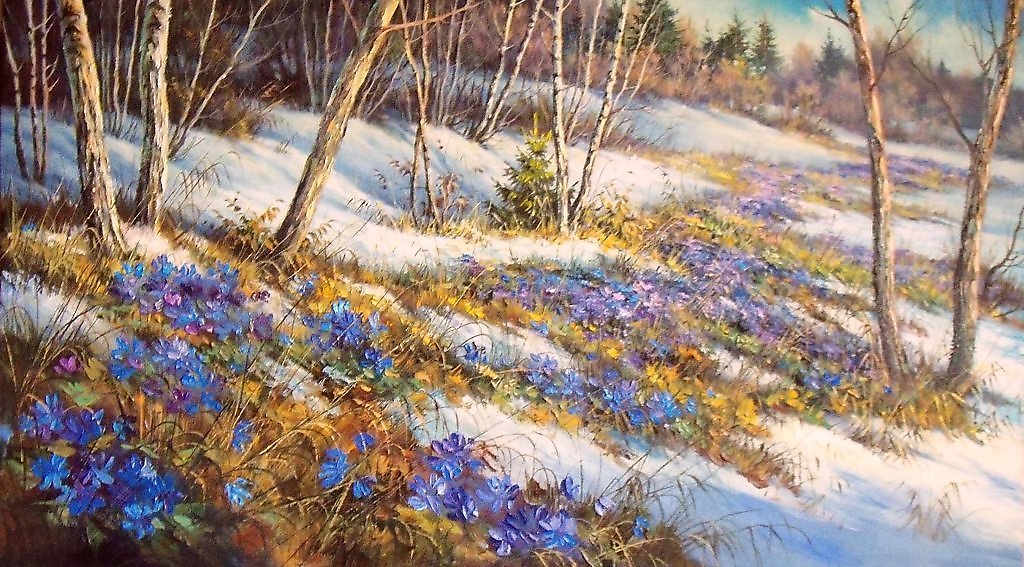 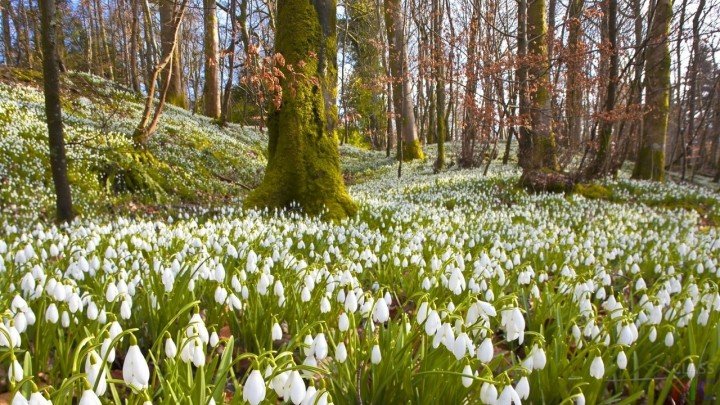 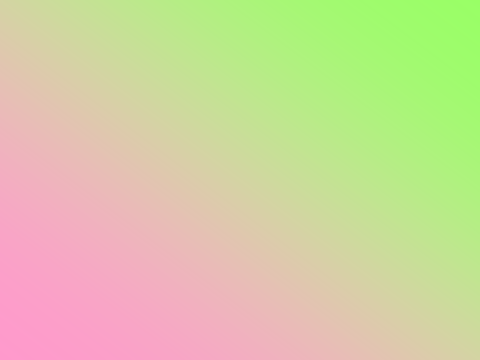 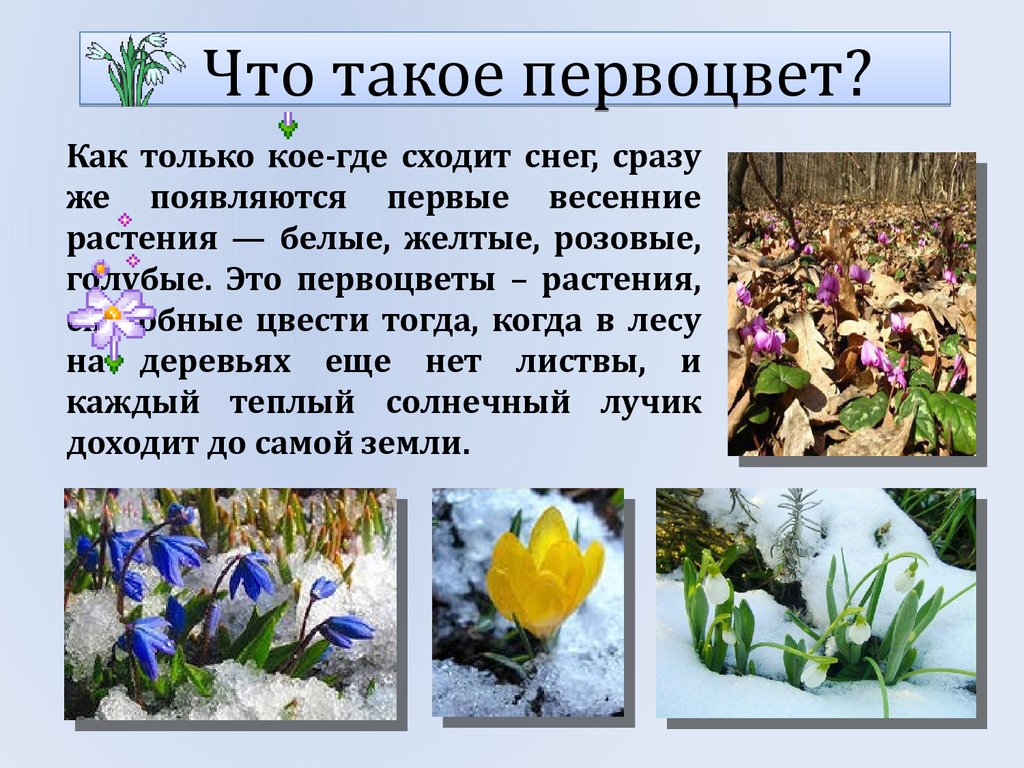 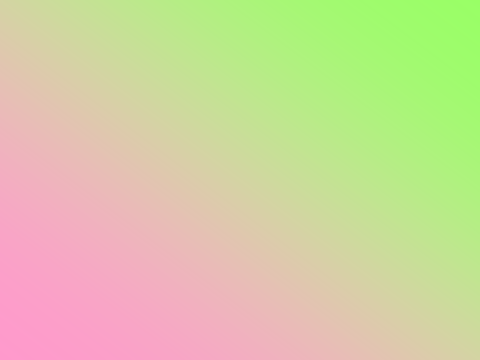 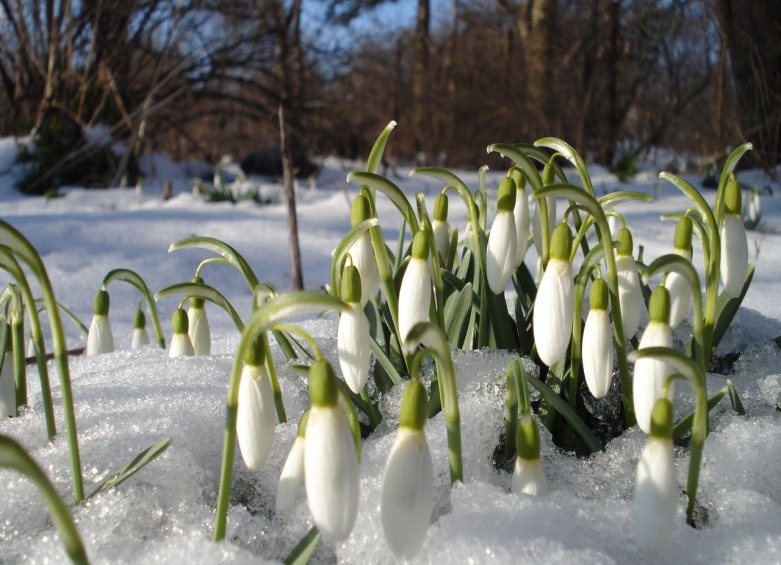 На лесной проталинке
Вырос цветик маленький.
Прячется в валежник
Маленький   ….
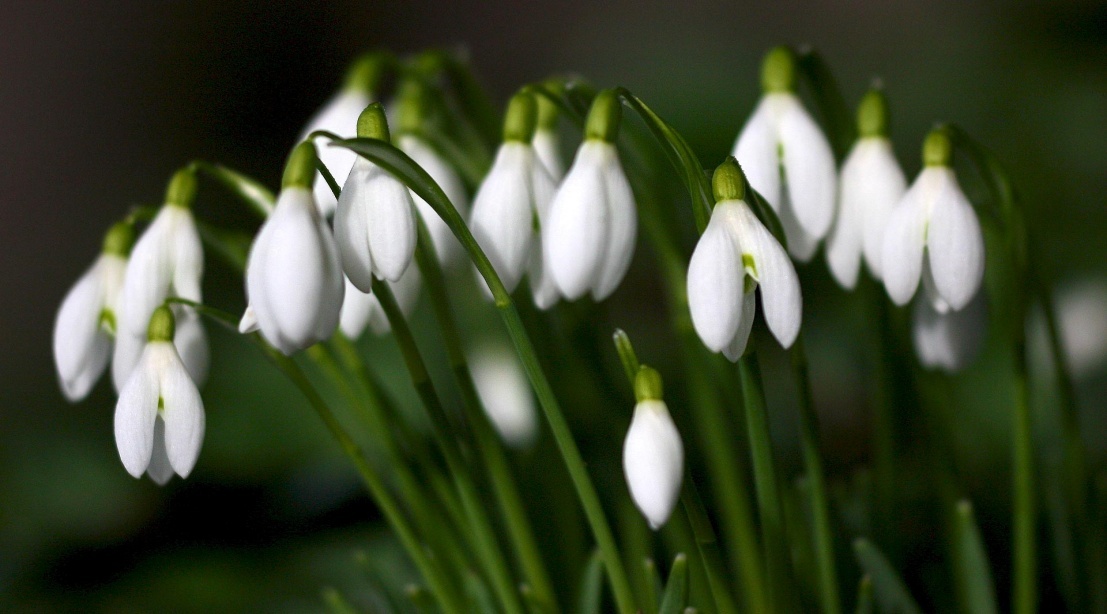 Пробивался сквозь снежок,Удивительный росток.Самый первый, самый нежный,Самый бархатный цветок!
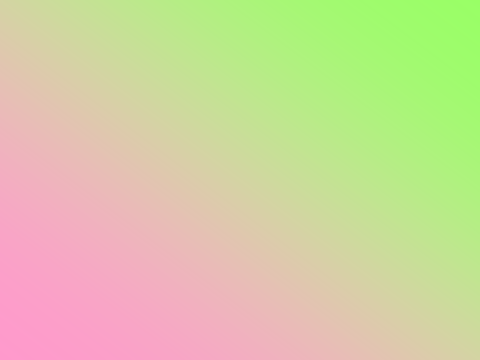 Легенда о подснежниках
Латинское название этого цветка «галактус» происходит от греческих слов «галла» - молоко, и «актус» - цветок, т.е. молочно-белый цветок. 

Древняя легенда гласит: когда Адам и Ева были изгнаны из рая, шёл сильный снег, и Еве было холодно. Тогда, чтобы как-то успокоить её и согреть, несколько снежинок превратились в цветы, отсюда символом этого цветка стала надежда. Этот цветок подснежник белый.
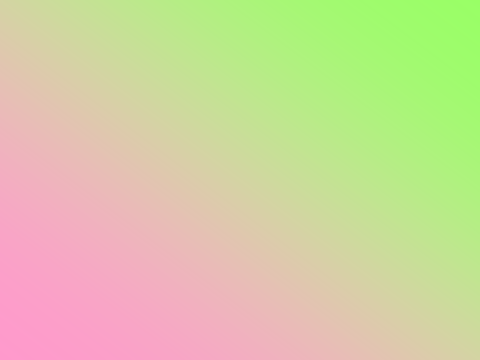 Детали аппликации. Их формы. Способ их изготовления и соединения.
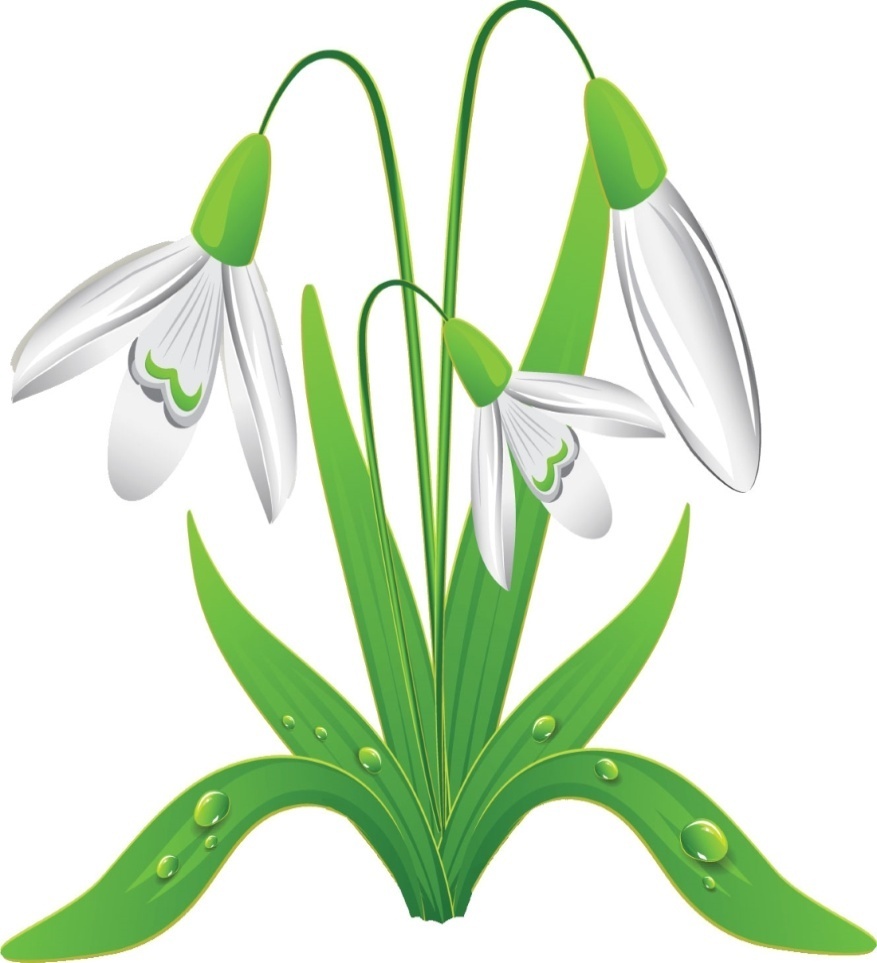 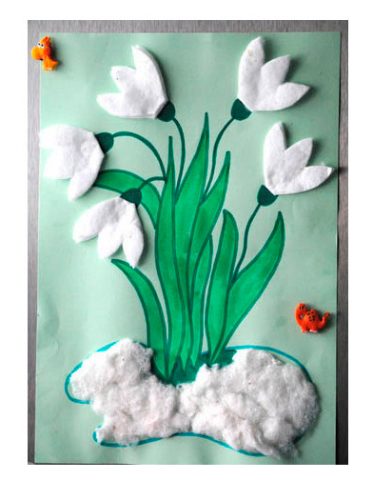 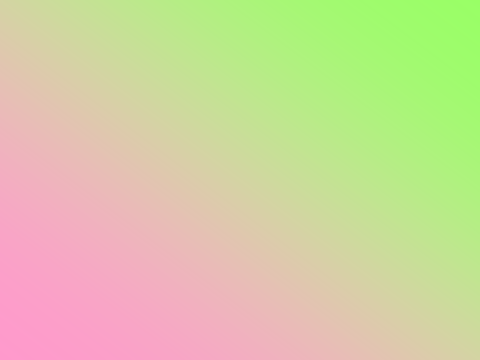 План работы.
Порядок работы.

Учебник, стр. 59
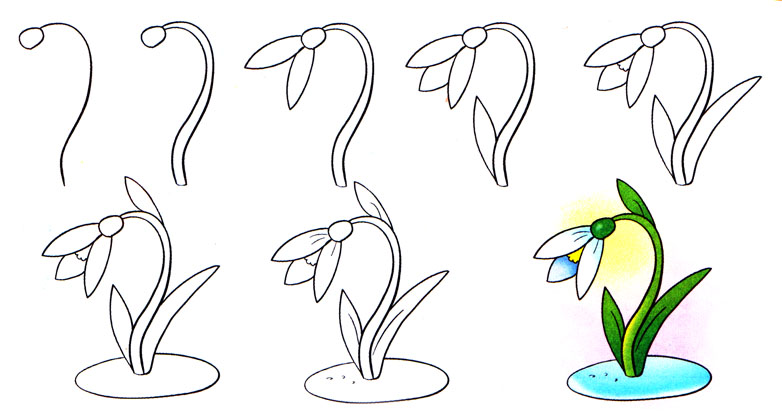 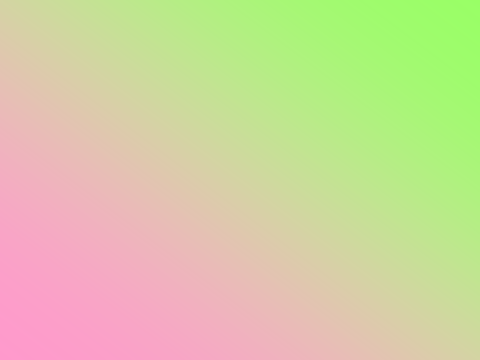 ИТОГ УРОКА. РЕФЛЕКСИЯ
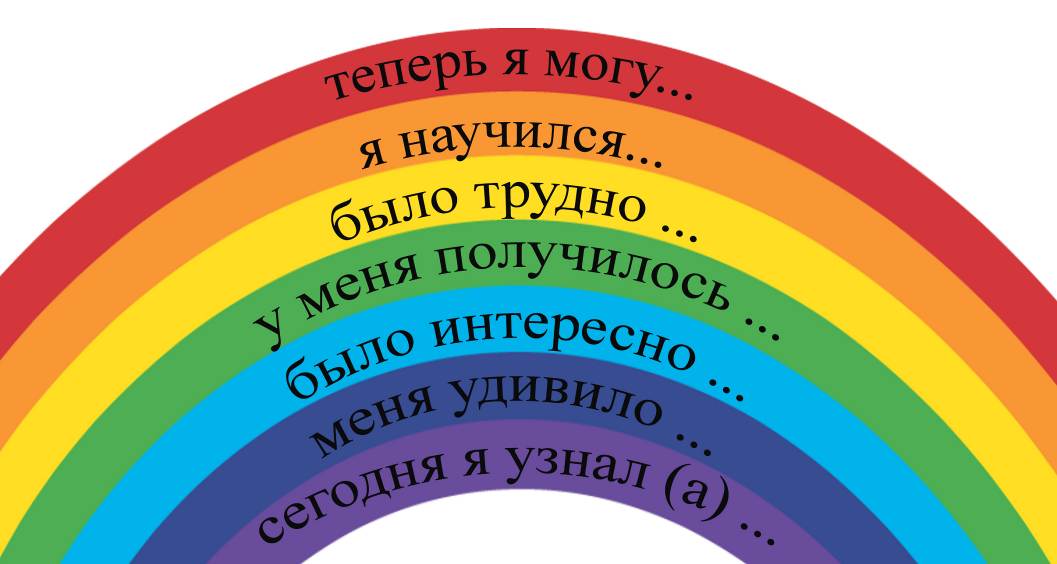 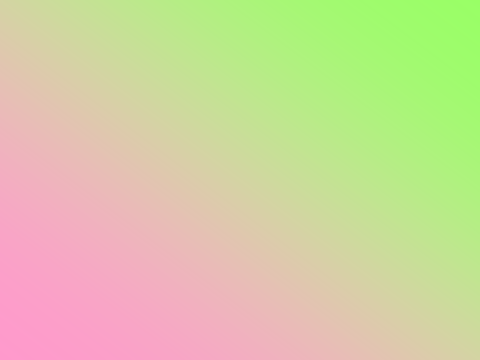 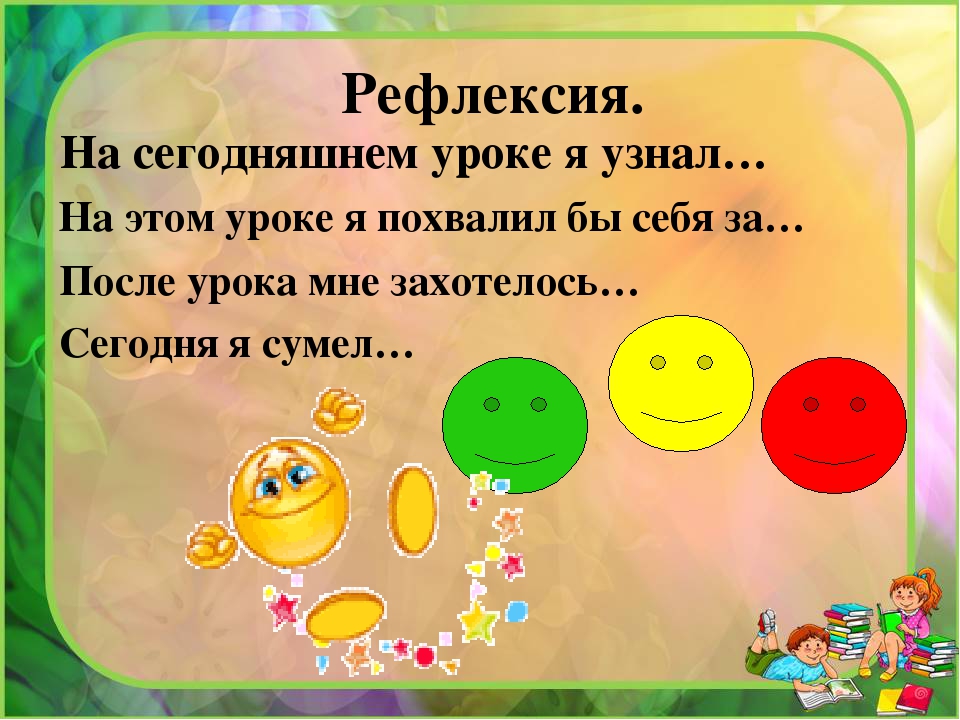 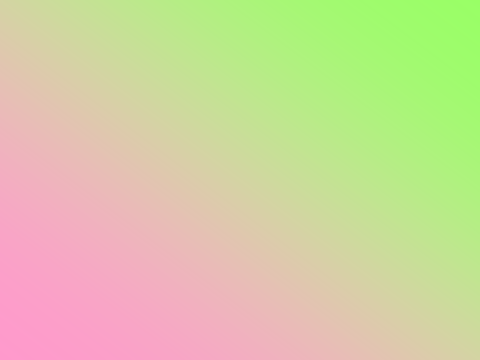 ВЫ  МОЛОДЦЫ!
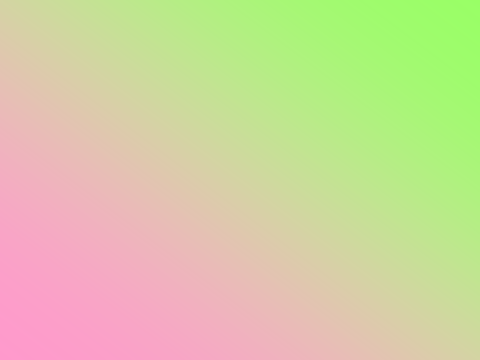 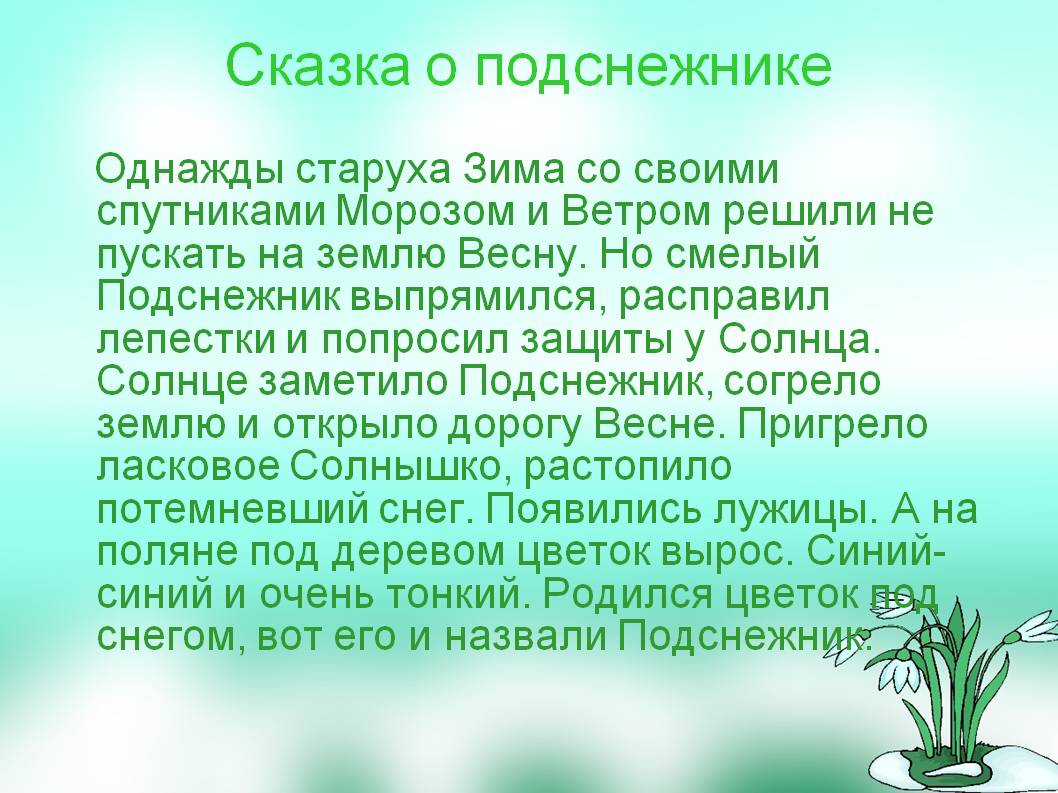